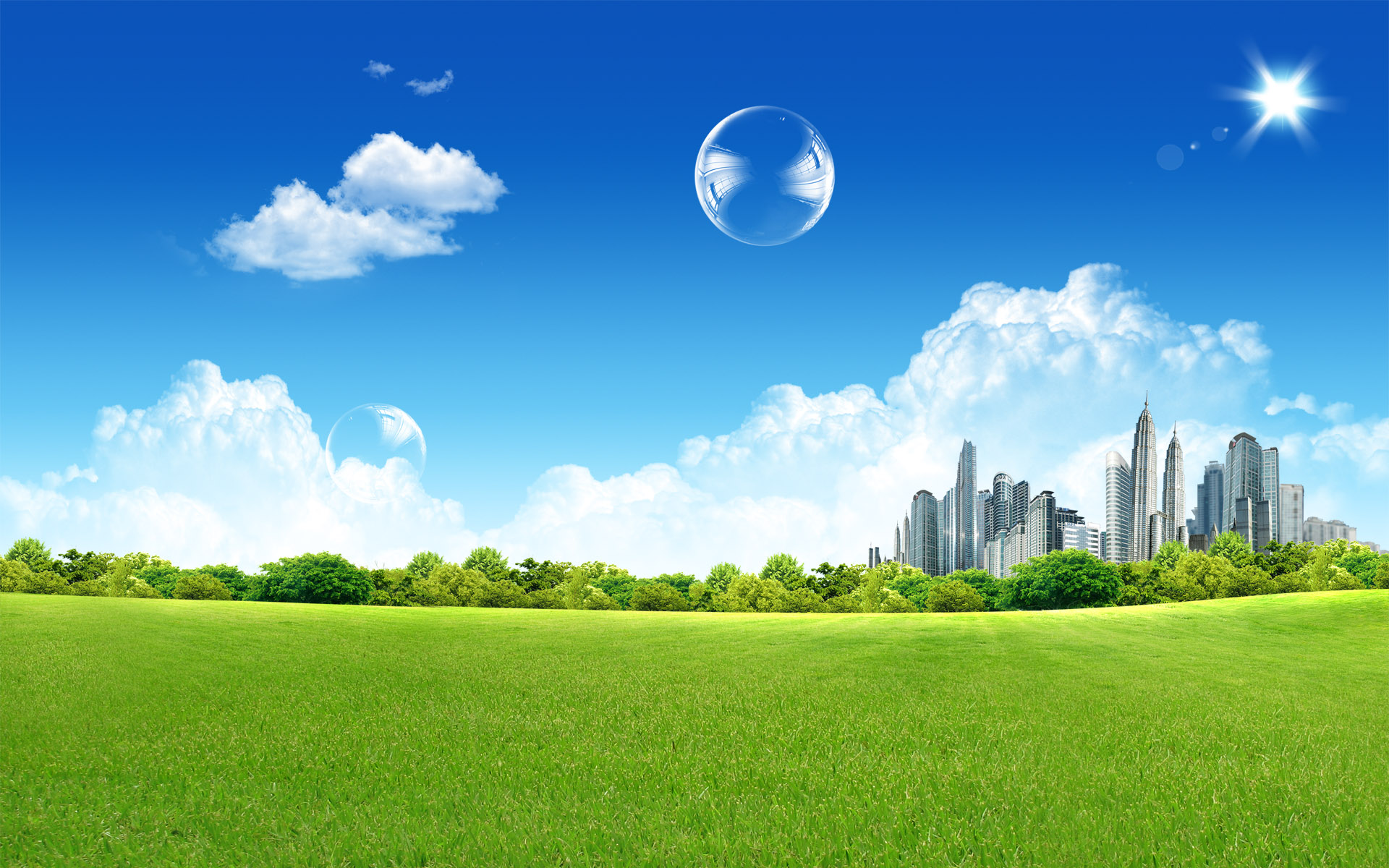 Chào mừng các con  tham gia tiết học!
Bảng trừ
Bài 1: Tính nhẩm
11 – 2 = 9
11 – 3 = 8
11 – 4 = 7
11 – 5 = 6
11 – 6 = 5
11 – 7 = 4
11 – 8 = 3
11 – 9 = 2
12 – 3 = 9
12 – 4 = 8
12 – 5 = 7
12 – 6 = 6
12 – 7 = 5
12 – 8 = 4
12 – 9 = 3
13 – 4 = 9
13 – 5 = 8
13 – 6 = 7
13 – 7 = 6
13 – 8 = 5
13 – 9 = 4
14 – 5 = 9
14 – 6 = 8
14 – 7 = 7
14 – 8 = 6
14 – 9 = 5
15 – 6 = 9
15 – 7 = 8
15 – 8 = 7
15 – 9 = 6
16 – 7 = 9
16 – 8 = 8
16 – 9 = 7
17 – 8 = 9
17 – 9 = 8
18 – 9 = 9
Bảng trừ
11 – 2 = 9
11 – 3 = 8
11 – 4 = 7
11 – 5 = 6
11 – 6 = 5
11 – 7 = 4
11 – 8 = 3
11 – 9 = 2
12 – 3 = 9
12 – 4 = 8
12 – 5 = 7
12 – 6 = 6
12 – 7 = 5
12 – 8 = 4
11 – 9 = 3
13 – 4 = 9
13 – 5 = 8
13 – 6 = 7
13 – 7 = 6
13 – 8 = 5
13 – 9 = 4
14 – 5 = 9
14 – 6 = 8
14 – 7 = 7
14 – 8 = 6
14 – 9 = 5
15 – 6 = 9
15 – 7 = 8
15 – 8 = 7
15 – 9 = 6
16 – 7 = 9
16 – 8 = 8
16 – 9 = 7
17 – 8 = 9
17 – 9 = 8
18 – 9 = 9
Bảng trừ
11 – 2 = 9
11 – 3 = 8
11 – 4 = 7
11 – 5 = 6
11 – 6 = 5
11 – 7 = 4
11 – 8 = 3
11 – 9 = 2
12 – 3 = 9
12 – 4 = 8
12 – 5 = 7
12 – 6 = 6
12 – 7 = 5
12 – 8 = 4
11 – 9 = 3
13 – 4 = 9
13 – 5 = 8
13 – 6 = 7
13 – 7 = 6
13 – 8 = 5
13 – 9 = 4
14 – 5 = 9
14 – 6 = 8
14 – 7 = 7
14 – 8 = 6
14 – 9 = 5
15 – 6 = 9
15 – 7 = 8
15 – 8 = 7
15 – 9 = 6
16 – 7 = 9
16 – 8 = 8
16 – 9 = 7
17 – 8 = 9
17 – 9 = 8
18 – 9 = 9
Bài 2: Tính
5 + 6 – 8 =
8 + 4 – 5 =
9 + 8 – 9 =
6 + 9 – 8 =
3 + 9 – 6 =
7 + 7 – 9 =
3.  Vẽ hình theo mẫu
Mẫu
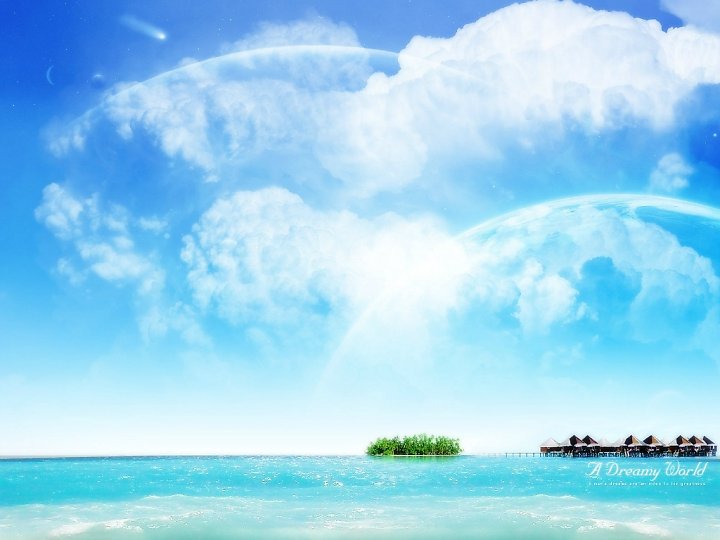 Chúc các con luôn 
chăm ngoan!